Формирование УУД на уроках химии
Иванова А.А.
Учитель химии 
Коммунарская ООШ
Виды УУД:
Личностные;						
   Регулятивные;
   Коммуникативные;
Познавательные.
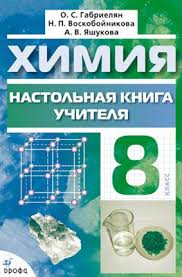 Личностные   УУД
Обеспечивают ценностно-смысловую ориентацию учащихся (умение соотносить поступки и события с принятыми этическими принципами, знание моральных норм и умение выделить нравственный аспект поведения), а также ориентацию в социальных ролях и межличностных отношениях.
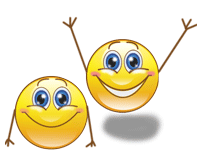 Регулятивные УУД
Обеспечивают организацию учащимся своей учебной деятельности, осмысление своей роли на уроке.
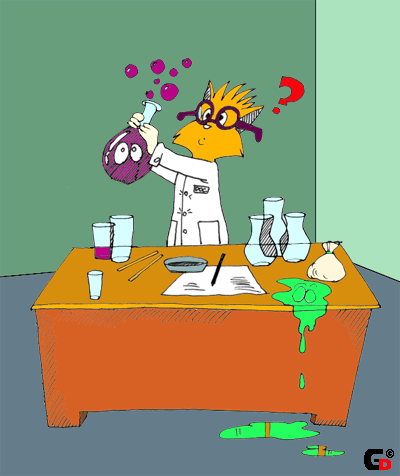 Познавательные УУД
Включают общеучебные универсальные действия,
 логические,
 а также действия
 постановки
 и решения проблем.
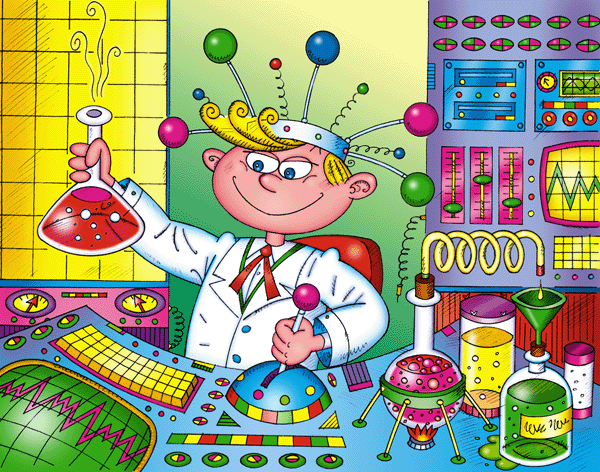 Коммуникативные УУД
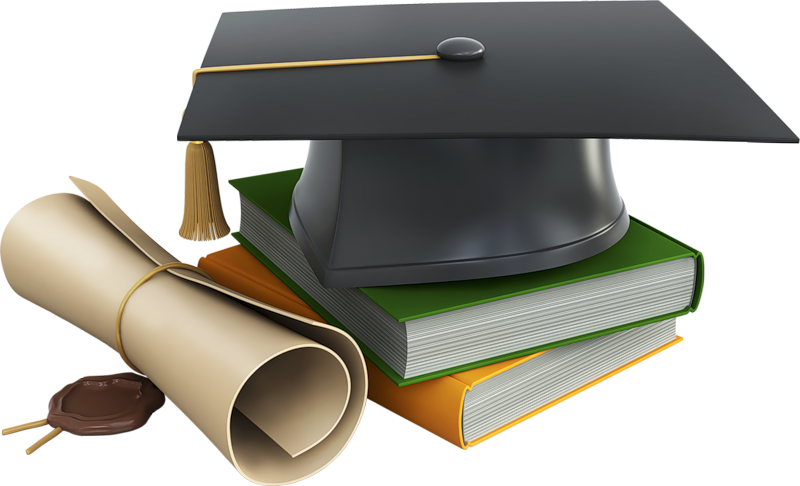 Обеспечивают социальную компетентность и учет позиции других людей, партнера по общению или деятельности, умение слушать и вступать в диалог; участвовать в коллективном обсуждении проблем; интегрироваться в группу сверстников и строить продуктивное взаимодействие и сотрудничество со сверстниками и взрослыми.
задания-помощники в развитии УУД:
"умные" тесты, проверяющие не только знание фактов, но и понимание механизма, характерные черты, признаки, свойства соединений;
заполнение систематизирующих и сравнительных таблиц, кластеров;
задания на анализ цифровой информации;
задания, требующие использования информации одновременно из нескольких предлагаемых  источников;
задания на определение персоналий по приведенной характеристике открытий.
Методы формирования и способы диагностики личностных УУД:
1.Участие в проектах: выбор интересной для ребенка темы, распределение ролей в группе, определение своего вклада в коллективную работу, и т.д.
2. Tворческие задания.
3.Дневники достижений (предметное портфолио).
4.  Привлечение для участия в дистанционных предметных конкурсах.
Методы формирования и способы диагностики познавательных УУД:
1) Использование ИКТ на уроках химии:
    Уроки демонстрационного типа.
    Уроки компьютерного тестирования.
  Уроки конструирования.
   Медиауроки , виртуальные лаборатории.
   2) Информационный поиск в сети Интернет. Использование мультимедийных пособий.
электронные учебники, электронные энциклопедии, медиатеки цифровых образовательных ресурсов;
электронные интерактивные тренажеры, тесты;
ресурсы Интернета.
Методы формирования и способы диагноститки регулятивных УУД:
Проектная деятельность предусматривает как коллективную, так и индивидуальную работу по самостоятельно выбранной теме. 
Действия самоконтроля и самооценки, под которыми понимается умение учащихся самостоятельно проконтролировать и оценить не только результаты собственной деятельности, но и её ход, эффективность. Возможны следующие виды заданий:
«преднамеренные ошибки»;
поиск информации в предложенных источниках;
взаимоконтроль.
Методы формирования и способы диагностики коммуникативных УУД
Для развития коммуникативных УУД универсальная деятельность - групповые формы работы. 
Виды заданий:
составь задание партнеру;
отзыв на работу товарища;
групповая работа по составлению кроссворда;
«отгадай, что это»;
диалоговое слушание;
Проектная деятельность.
Конструктор урока
Спасибо за внимание!
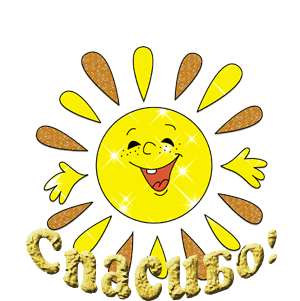 Творческих успехов!